Общие вопросы организации и проведения диспансерного наблюдения больных хроническими неинфекционными заболеваниями и пациентов с высоким риском их развития
Основная причина смертности в развитых странах - ХНИЗ
ХНИЗ обуславливают 80 % всей инвалидности и смертности населения РФ 
Хронические неинфекционные заболевания (ХНИЗ):
Сердечно-сосудистые заболевания
Онкологические заболевания
Сахарный диабет
Хронические заболевания органов дыхания
ХНИЗ имеют общую структуру факторов риска их развития
1) Диспансеризация взрослого населения проводится путем углубленного обследования состояния здоровья граждан в целях: 1) раннего выявления ХНИЗ (состояний) и  основных факторов риска их развития, включающих 
повышенный уровень артериального давления,
 гиперхолестеринемию,
повышенный уровень глюкозы в крови, 
курение табака, 
риск пагубного потребления алкоголя, 
нерациональное питание, 
низкую физическую активность,
избыточную массу тела или ожирение, а также 
потребления наркотических средств и психотропных веществ без назначения врача
Концепция выявления факторов риска  - основа профилактики ХНЗЛ
[Speaker Notes: повышенный уровень АД, дислипидемия, повышенный уровень глюкозы в крови, курение табака, пагубное потребление алкоголя, нерациональное питание, низкая физическая активность,избыточная масса тела или ожирение, потребления наркотических средств и психотропных веществ без назначения врача]
ВКЛАД 7 ВЕДУЩИХ ФАКТОРОВ РИСКА 
В ПРЕЖДЕВРЕМЕННУЮ СМЕРТНОСТЬ (РОССИЯ)
%
40
35,5
35
30
23
25
17,1
20
12,9
12,5
11,9
15
9,0
10
5
0
Артериальное
  давление
Гипер- ХС
Курение
Недостаток
  фруктов, овощей
Избыточная
 масса тела
Алкоголь
Гиподинамия
2
3
4
5
6
7
Доклад о состоянии здравоохранения в Европе.. ВОЗ, 2005 г.
[Speaker Notes: воздействия в течение 10 лет направленные на снижение распространенности указанных факторов риска обуславливают снижение смертности в среднем на 59 %.]
Вклад коррекции факторов риска и лечебных мер в снижение смертности от ИБС в различных популяциях
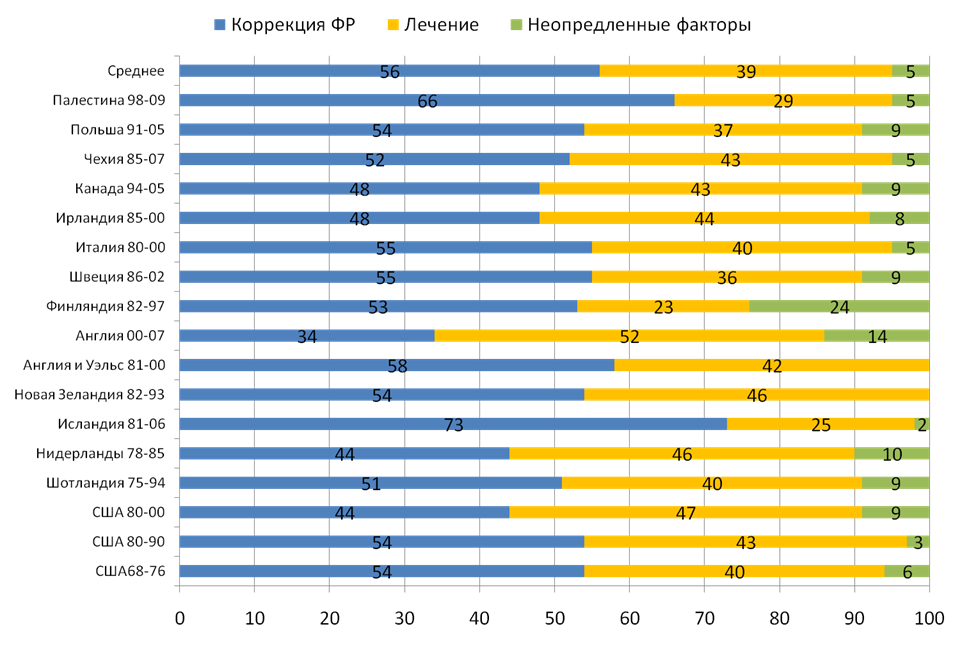 Бойцов СА. Профилактическая медицина 2013; 16 (5): 9-20
Чем объясняется снижение смертности от ССЗ?
Факторы, значимо влияющие на торможение темпа снижения смертности населения в РФ
Увеличение распространенности: 
АГ с 2003 г. по 2013 г. у мужчин с  33,7% до 41,9% (на 24,3%)
СД с 2000 г. по 2013 г. с 2% до 4%, (в 2 раза)
ожирения среди  мужчин с 1993 г. по 2013 г. с 8,7% до 26,9% (в 3 раза)
курения с среди женщин с 2003 г. по 2013 г. с 8,4% до 13,6% (на 60%)
курят до 30% школьников
избыточной массы тела и ожирения среди детей с 1990-х годов по 2014 г. с 7% до 14% (у 30% таких детей имеет место АГ)
Раннее выявление заболеваний
Основа раннего выявления ХНИЗ – скрининг
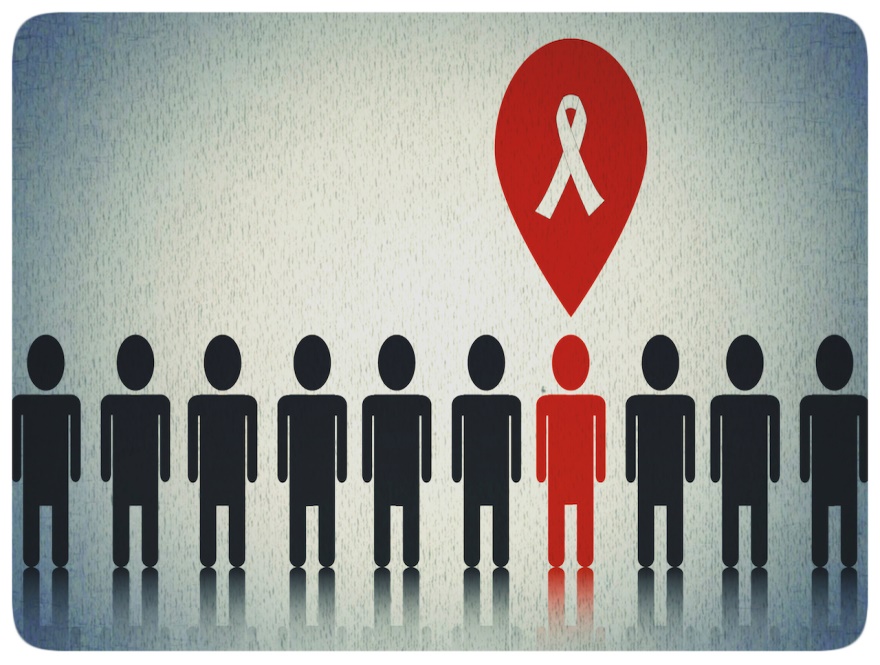 Концепция скрининга в здравоохранении
Основа раннего выявления ХНИЗ – скрининг 
Скрининг-исследования и вакцинация относятся к основным технологиям прямо влияющим на смертность населения
Под СКРИНИНГОМ понимается активное выявление болезни у лиц, в том числе считающих себя здоровыми, или считающихся здоровыми и не имеющих симптомов выявляемого заболевания
Отличия скрининга от ранней диагностики
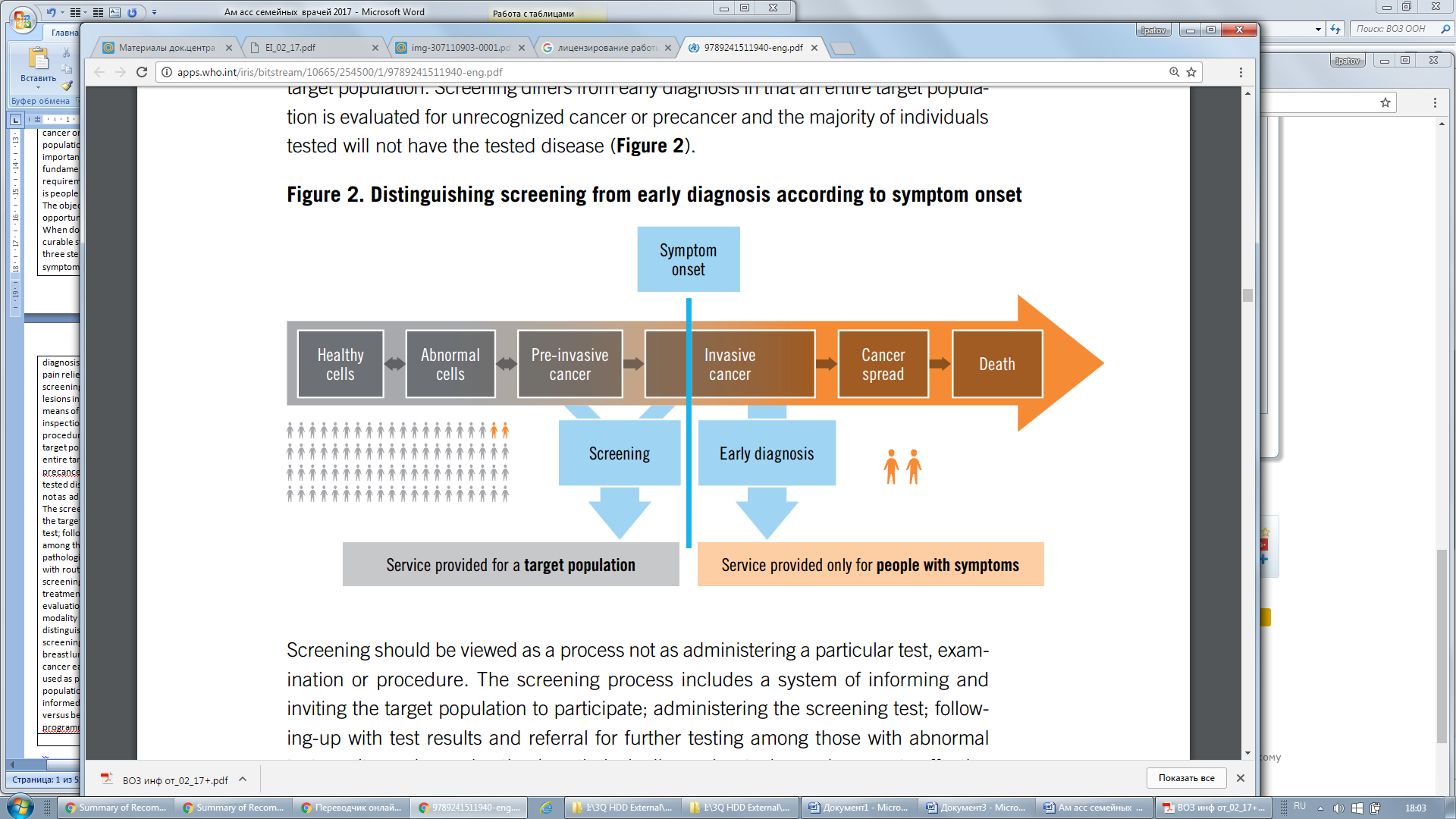 Появление симптомов
Здоровые
клетки
Пре-инвазивный рак
Инвазивный
 рак
Аномальные
клетки
Распрост-раненный 
 рак
Смерть
СКРИНИНГ
РАННЯЯ
ДИАГНОСТИКА
Подлежат скринингу (просеиванию) большие  целевые группы населения
Подлежат диагностике только лица, имеющие симптомы заболевания
Как правило не одно, а несколько разных исследований, в соответствии со стандартом медицинской помощи
Обследуют  тысячи – выявляют  единицы
Дорогое мероприятие, большой бизнес, много желающих.
 Необходимо тщательное клинико-экономическое обоснование и достоверное определение баланса пользы и вреда от проводимого скрининга
Источник:
Guide to cancer early diagnosis. 
World Health Organization 2017
Нормативно-правовое регулирование деятельности первичного звена здравоохранения
Федеральный закон от 21.11.2011 № 323-ФЗ «Об основах охраны здоровья граждан в Российской Федерации»
Федеральный закон от 29.11.2010 № 326-ФЗ «Об обязательном медицинском страховании в Российской Федерации»
Приказ Минздравсоцразвития России от 15.05.2012 № 543н «Об утверждении Положения об организации оказания первичной медико-санитарной помощи взрослому населению»
ФЗ от 21.11.2011 N 323 "Об основах охраны здоровья граждан РФ» Ст.12. Приоритет профилактики в сфере охраны здоровья
Приоритет профилактики в сфере охраны здоровья обеспечивается путем:
1) разработки и реализации программ формирования здорового образа жизни, в том числе программ снижения потребления алкоголя и табака, предупреждения и борьбы с немедицинским потреблением наркотических средств и психотропных веществ;
2) осуществления санитарно-противоэпидемических (профилактических) мероприятий;
3) осуществления мероприятий по предупреждению и раннему выявлению заболеваний, в том числе предупреждению социально значимых заболеваний и борьбе с ними;
4) проведения профилактических и иных медицинских осмотров, диспансеризации, диспансерного наблюдения в соответствии с законодательством Российской Федерации;
5) осуществления мероприятий по сохранению жизни и здоровья граждан в процессе их обучения и трудовой деятельности в соответствии с законодательством РФ
Профилактика ХНИЗ является отдельным и самостоятельным профилем медицинской помощи
Структура подразделений профилактики ХНИЗ:
кабинеты медицинской профилактики
отделения медицинской профилактики
центры медицинской профилактики
центры здоровья
санатории-профилактории

В 2012 г. введены должности: 
врач по мед. профилактике и 
зав. кабинетом мед. профилактики 
фельдшер (медицинская сестра)
ФЗ N 323-ФЗ "Об основах охраны здоровья граждан РФ» ст. 46 (медицинские осмотры, диспансеризация )
В редакции закона от 3 июля 2016 г изменено определение диспансеризации:
«Диспансеризация представляет собой комплекс мероприятий, включающий в себя профилактический медицинский осмотр и дополнительные методы обследований, проводимых в целях оценки состояния здоровья (включая определение группы здоровья и группы диспансерного наблюдения) и осуществляемых в отношении определенных групп населения в соответствии с законодательством Российской Федерации»
Основные функции кабинета/отделения медицинской профилактикиФЗ от 21.11.2011 N 323-ФЗ «Об основах охраны здоровья граждан РФ» Приложение 7.
Участие в организации и проведении диспансеризации
Участие в организации и проведении профилактических медицинских осмотров
Раннее выявление заболеваний и лиц, имеющих ФР развития заболеваний
Контроль и учет ежегодной диспансеризации населения
Подготовка и передача врачам медицинской документации на больных с повышенным риском заболеваний для проведения дополнительного медицинского обследования, диспансерного наблюдения
Санитарно-гигиеническая пропаганда ЗОЖ (борьба с курение, алкоголизмом, избыточным весом, гиподинамией и др.), проведение углубленного индивидуального профилактического консультирования, школы здоровья
Законодательная база организации диспансеризации
Приказ Минздрава РФ от 21.12.2012 N 1344н «Об утверждении порядка проведения диспансеризации определенных групп взрослого населения»
Приказ Минздрава России от 06.12.2012 № 1011н «Об утверждении Порядка проведения профилактического медицинского осмотра»
Приказ Минздрава РФ от 6.03.2015 г. № 87н «Об унифицированной форме медицинской документации и форме статистической отчетности, используемых при проведении диспансеризации определенных групп взрослого населения и профилактических медицинских осмотров, порядках по их заполнению»
[Speaker Notes: Система ГАРАНТ: http://base.garant.ru/70883132/#ixzz4YeX3EPcj]
Диспансеризация в РФ с позиций доказательной медицины и научно обоснованного скрининга.  Мероприятия 1-го этапа, подлежащие удалению
Маммография –  с 40 лет каждые 2 года 
Анализ на скрытую кровь в каловых массах иммунохимическим методом - 1 раз в 2 года в возрасте 40 до  64 лет, а с 65 до 74 ежегодно  
Осмотр фельдшером (акушеркой), взятие с использованием щетки цитологической цервикальной мазка (соскоба) с поверхности шейки матки (наружного маточного зева) и цервикального канала на цитологическое исследование (далее – мазок с шейки матки), цитологическое исследование мазка с шейки
 Измерение внутриглазного давления 1 раз в 3 года для граждан в возрасте от 40  лет и старше
Нерешенные и спорные в РФ с позиций доказательной медицины и научно обоснованного скрининга вопросы диспансеризации в РФ
Сохранена ЭКГ в покое (для мужчин в возрасте 36 лет и старше, для женщин в возрасте 45 лет и старше 1 раз в 3 года) 
 ПСА-тест в возрасте 45, 50, 55, 60, 64 года
Приказ Минздрава РФ от  26 октября 201
Пункт 2 
Диспансеризация представляет собой комплекс мероприятий, включающий в себя профилактический медицинский осмотр и дополнительные методы обследований, проводимых в целях оценки состояния здоровья (включая определение группы здоровья и группы диспансерного наблюдения) и осуществляемых в отношении определенных групп населения в соответствии с законодательством Российской Федерации
Пункт  3. Диспансеризация взрослого населения проводится путем углубленного обследования состояния здоровья граждан в целях:
1) раннего выявления ХНИЗ, являющихся основной причиной инвалидности и преждевременной смертности населения РФ, основных факторов риска их развития (повышенный уровень АД, гиперхолестеринемию, повышенный уровень глюкозы в крови, курение табака, риск пагубного потребления алкоголя, нерациональное питание, низкую физическую активность, избыточную массу тела или ожирение), а также потребления наркотических средств и психотропных веществ без назначения врача
2) определения группы состояния здоровья, необходимых профилактических, лечебных, реабилитационных и оздоровительных мероприятий для граждан с выявленными ХНИЗ и (или) факторами риска их развития, а также для здоровых граждан;
Пункт 3. продолжение
3) проведения профилактического консультирования граждан с выявленными хроническими неинфекционными заболеваниями и (или) факторами риска их развития 
4) определения группы диспансерного наблюдения граждан с выявленными ХНИЗ и иными заболеваниями (состояниями), а также граждан с высоким и очень высоким суммарным сердечно-сосудистым риском в порядке, установленном приказом Министерства здравоохранения Российской Федерации от 21 декабря 2012 г. N 1344н "Об утверждении Порядка проведения диспансерного наблюдения" (зарегистрирован Министерством юстиции Российской Федерации 14 февраля 2013 г., регистрационный N 27072).
Критерии диагностики факторов риска
Повышенный уровень АД - систолическое артериальное давление ≥ 140 мм рт.ст., диастолическое артериальное давление ≥ 90 мм рт.ст., либо проведение гипотензивной терапии
Дислипидемия - отклонение от нормы одного или более показателей липидного обмена (ОХ > 5 ммоль/л; холестерин ЛПВП у женщин < 1,2 ммоль/л, у мужчин < 1,0 ммоль/л; холестерин ЛПНП более 3 ммоль/л; ТГ более 1,7 ммоль/л) или проведение гиполипидемической терапии
Повышенный уровень глюкозы в крови - уровень глюкозы плазмы натощак > 6,1 ммоль/л или проведение гиполикемической терапии
Курение табака - ежедневное выкуривание одной сигареты и более
Нерациональное питание - избыточное потребление пищи, жиров, углеводов, потребление поваренной соли > 5 граммов в сутки, недостаточное потребление фруктов и овощей (менее 400 гр или менее 4 -6 порций в сутки)
Избыточная масса тела – ИМТ 25 - 29,9 кг/кв. м, ожирение – ИМТ более 30 кг/кв. м.
Низкая физическая активность - ходьба в умеренном или быстром темпе менее 30 минут в день
[Speaker Notes: систолическое АД равно или выше 140 мм рт. ст., диастолическое АД равно или выше 90 мм рт. ст. либо проведение гипотензивной терапии. К числу граждан, имеющих данный ФР, относятся граждане, имеющие гипертоническую болезнь или симптоматические артериальные гипертензии (МКБ-10 коды I10–I15), а также
Граждане с повышенным АД при отсутствии диагноза гипертонической болезни или симптоматической артериальной гипертензии (МКБ-10 код R03.0)

отклонение от нормы одного или более показателей липидного обмена (ОХС 5 ммоль/л и более;
холестерин липопротеидов высокой плотности у мужчин менее 1,0 ммоль/л, у женщин менее 1,2 ммоль/л; холестерин
липопротеидов низкой плотности более 3 ммоль/л; триглицериды более 1,7 ммоль/л) (МКБ-10 код E78).]
Пункт 4. Периодичность проведения диспансеризации
Определена периодичность проведения диспансеризации -  1 раз в 3 года, начиная с 18 лет  (18, 21, 24, 27….) 
1) маммографии для женщин в возрасте от 40 до 74 лет 
2) диспансеризации, проводимой ежегодно в отношении   граждан с 40 лет
Пункт 7. Участковый принцип диспансеризации
Сохраняется  участковый принцип  диспансеризации («территориального прикрепления» пациента)

Гражданин проходит диспансеризацию в медицинской организации, в которой он получает ПМСП
[Speaker Notes: Пункт 6. Диспансеризация взрослого населения проводится медицинскими организациями (иными организациями, осуществляющими медицинскую деятельность) (далее - медицинская организация) независимо от организационно-правовой формы, участвующими в реализации программы государственных гарантий бесплатного оказания гражданам медицинской помощи и территориальной программы государственных гарантий бесплатного оказания гражданам медицинской помощи в части оказания первичной медико-санитарной помощи, при наличии лицензии на осуществление медицинской деятельности, предусматривающей работы (услуги) по "медицинским осмотрам профилактическим", "терапии" или "общей врачебной практике (семейной медицине)", "акушерству и гинекологии"*(6) или "акушерству и гинекологии (за исключением использования вспомогательных репродуктивных технологий)", "акушерству и гинекологии (за исключением использования вспомогательных репродуктивных технологий и искусственного прерывания беременности)", "акушерскому делу" или "лечебному делу", "офтальмологии", "неврологии", "оториноларингологии (за исключением кохлеарной имплантации)", "хирургии", или "колопроктологии", "рентгенологии", "клинической лабораторной диагностике" или "лабораторной диагностике", "функциональной диагностике", "ультразвуковой диагностике", "эндоскопии".]
Пункт 8. Диспансеризация проводится при условии добровольного согласия гражданина
Диспансеризация проводится при наличии информированного добровольного согласия гражданина или его законного представителя (в отношении лица, признанного в установленном законом порядке недееспособным, если такое лицо по своему состоянию не способно дать согласие на медицинское вмешательство), данного по форме и в порядке, которые утверждены Минздравом РФ
Гражданин вправе отказаться от проведения диспансеризации в целом либо от отдельных видов медицинских вмешательств, входящих в объем диспансеризации, в порядке и по форме, которые утверждены Минздравом РФ(ст. 20 ФЗ №323)
[Speaker Notes: Порядок и формы дачи информированного добровольного согласия на медицинское вмешательство и отказа от определенных видов медицинских вмешательств утверждены приказом Минздрав России от 20 декабря 2012 г. N 1177н. 
Важно! В перечень видов медицинских вмешательств, на которые граждане дают информированное добровольное согласие при выборе врача и медицинской организации для получения ПМСП, (Приказ Минздравсоцразвития РФ от 23.04. 2012 г. N 390н) не содержит эзофагогастродуоденоскопии, колоноскопии и ректороманоскопии, входящих в объем 2-го этапа диспансеризации - поэтому брать дополнительное информированное согласие, если исследования показаны]
Ответственность за организацию и проведение диспансеризации
Ответственные за организацию и проведение в медицинской организации:
Руководитель медицинской организации
Медицинские работники отделения (кабинета) мед. профилактики
Ответственные за организацию и проведение  на участке, обслуживаемой территории
Врач-терапевт (участковый, цехового участка, ВОП)
Фельдшер фельдшерского здравпункта  или фельдшерско-акушерского пункта ответственный в случае возложения на него отдельных функций лечащего врача по непосредственному оказанию медицинской помощи пациенту в период наблюдения за ним и его лечения, в том числе по проведению диспансеризации (приказ МЗ и социального развития РФ от 23.03.2012 г. N 252н)
[Speaker Notes: приказ МЗ и социального развития РФ от 23.03.2012 г. N 252н "Об утверждении Порядка возложения на фельдшера, акушерку руководителем медицинской организации при организации оказания первичной медико-санитарной помощи и скорой медицинской помощи отдельных функций лечащего врача по непосредственному оказанию медицинской помощи пациенту в период наблюдения за ним и его лечения, в том числе по назначению и применению лекарственных препаратов, включая наркотические лекарственные препараты и психотропные лекарственные препараты" (зарегистрирован Министерством юстиции Российской Федерации 28 апреля 2012 г., регистрационный N 23971)]
Задачи врача-терапевта при проведении диспансеризации
1) составление списков граждан, подлежащих диспансеризации в текущем календарном году, и плана проведения диспансеризации на текущий календарный год с учетом возрастной категории граждан;
2) привлечение населения участка к прохождению диспансеризации, 
информирование о ее целях и задачах, объеме проводимого обследования и графике работы подразделений медицинской организации, участвующих в проведении диспансеризации, необходимых подготовительных мероприятиях, 
а также повышение мотивации граждан к прохождению диспансеризации, в том числе путем проведения разъяснительных бесед на уровне семьи
Пункт 11. продолжение
3) проведение медицинского осмотра гражданина по итогам первого и второго этапов диспансеризации, установление диагноза заболевания (состояния), 
определение группы состояния здоровья, группы диспансерного наблюдения (с учетом заключений врачей-специалистов), 
назначение необходимого лечения, 
при наличии медицинских показаний направление на дополнительные диагностические исследования, не входящие в объем диспансеризации, для получения специализированной, в том числе высокотехнологичной, медицинской помощи, на санаторно-курортное лечение
[Speaker Notes: проведение медицинского осмотра гражданина по итогам первого и второго этапов диспансеризации, установление диагноза заболевания (состояния), определение группы здоровья, группы диспансерного наблюдения (с учетом заключений врачей-специалистов), назначение необходимого лечения, при наличии медицинских показаний направление на дополнительные диагностические исследования, не входящие в объем диспансеризации, для получения специализированной, в том числе высокотехнологичной, медицинской помощи, на санаторно-курортное лечение;

4)]
Пункт 11. продолжение
4) проведение краткого профилактического консультирования, включающего рекомендации по здоровому питанию, по уровню физической активности, отказу от курения табака и пагубного потребления алкоголя;
[Speaker Notes: ;]
Пункт 11. продолжение
5) направление на углубленное (индивидуальное или групповое) профилактическое консультирование в отделение (кабинет) медицинской профилактики или центр здоровья, а также в фельдшерский здравпункт или фельдшерско-акушерский пункт граждан в возрасте до 72 лет с выявленным по результатам опроса (анкетирования) риска пагубного потребления алкоголя и (или) потребления наркотических средств и психотропных веществ без назначения врача, с выявленной ишемической болезнью сердца, цереброваскулярными заболеваниями, хронической ишемией нижних конечностей атеросклеротического генеза или болезнями, характеризующимися повышенным кровяным давлением; а также граждан в возрасте 75 лет и старше с целью коррекции выявленных факторов риска и (или) профилактики старческой астении на втором этапе диспансеризации
продолжение
6) направление граждан в возрасте до 72 лет с высоким относительным и высоким и очень высоким абсолютным сердечно-сосудистым риском, и (или) ожирением, и (или) гиперхолестеринемией с уровнем общего холестерина 8 ммоль/л и более, и (или) курящих более 20 сигарет в день на углубленное (индивидуальное или групповое) профилактическое консультирование вне рамок диспансеризации;
Модель  оценки абсолютного риска SCORE - риск фатальных СС осложнений в течение предстоящих 10 лет (для стран Европы с высоким риском)
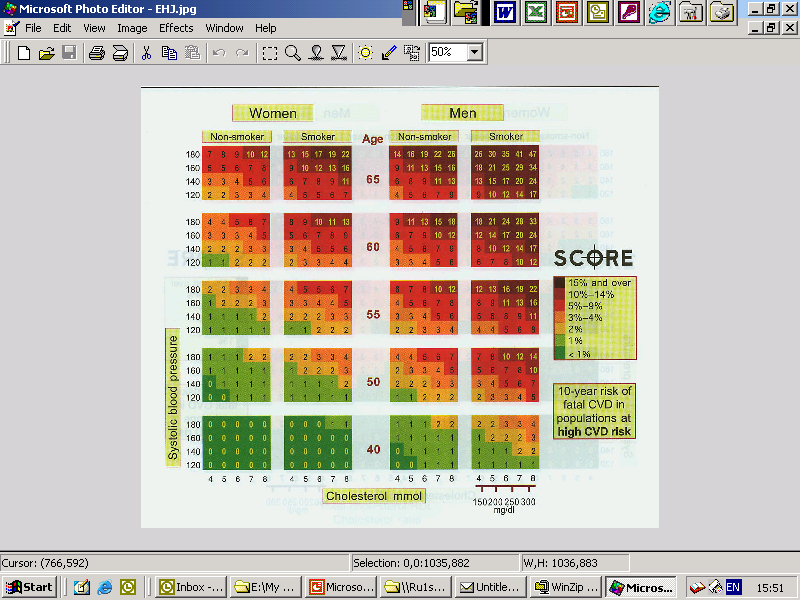 [Speaker Notes: Необходимо четко помнить, что новая модель оценки риска является инструментом первичной профилактики  и применима только к пациентам, не имеющим признаков заболеваний, связанных с атеросклерозом. Оценка риска проводится на основании следующих параметров: уровня систолического АД, общего холестерина, пола, возраста и статуса курения. 
    Необходимо отметить, что таблица риска  не содержит конкретные  значения количественных параметров , а указывает лишь их  диапазоны. Это означает, что к примеру все пациенты со значениями систолического АД в пределах  120-139 мм.рт.ст попадают в клетку соответствующую уровню 120 мм.рт.ст.,  возрастного диапазона 40-49 лет – в клетку соответствующую 40 годам и с уровнями общего ХС  5,0 - 6,0 ммоль/л – в клетку соответствующую 5 ммоль/л. Цифры в клетках указывают на риск пациента в зависимости от различных уровней оцениваемых параметров. 
    Например, 42-х летний курящий мужчина с уровнем общего ХС 5,3 ммоль/л и уровнем систолического АД 132 мм.рт.ст. имеет риск развития фатальных ССЗ  1%. Несмотря на то, что таблица риска ограничена возрастным диапазоном 40-65 лет очень важным моментом является  оценка  риска у молодых пациентов в возрасте от 20 до 30 лет  по достижению  60 летнего  возраста. Для этого необходимо уровни оцениваемых параметров у молодых перенести на 60 летний возраст и найти соотвествующую клетку риска. Это особенно важно при установлении высокого риска (5% и более),поскольку в этом случае на молодых лиц распространяются все рекомендации по немедикаментозному  и медикаментозному вмешательству в зависимости от уровня риска.]
Сердечно-сосудистый риск
Это обобщенное значение, показывающее уровень прогнозируемого риска развития СС осложнений, выраженный в процентах.
Уровень абсолютного СС риска по шкале SCORE:
< 1% — низкий;
1% – 4% — средний (умеренный);
5% – 9% — высокий; ≥ 5% Высокий риск, требуется интенсивное  вмешательство. включая медикаментозное
10% и более — очень высокий.
[Speaker Notes: Абсолютный суммарный СС риск — это риск фатальных СС осложнений в течение предстоящих 10 лет.
К фатальным осложнениям относятся: смерть от инфаркта миокарда, других форм ИБС, от инсульта, в т.ч. скоропостижная смерть и смерть в пределах 24 часов после появления симптомов, смерть от других некоронарогенных сердечно-сосудистых заболеваний (ССЗ), за исключением определенно неатеросклеротических причин смерти.]
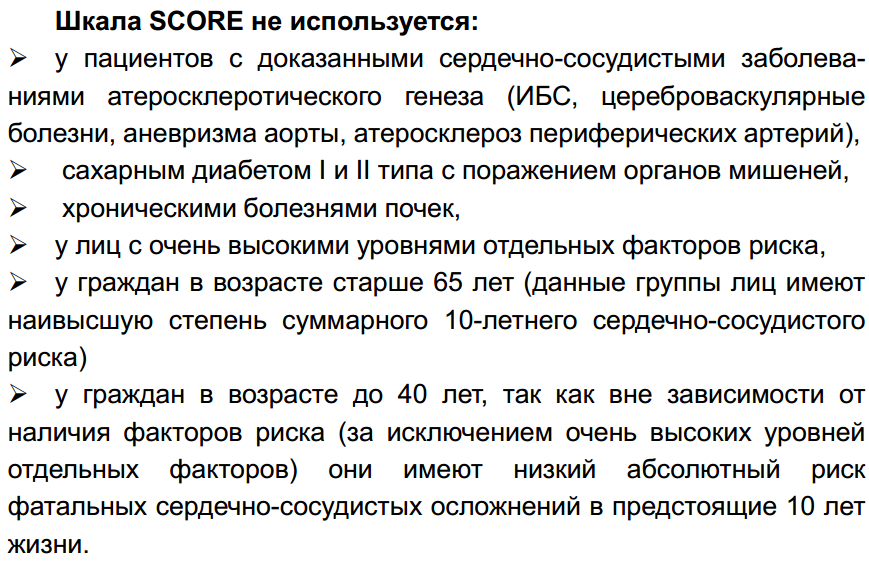 Лицам в возрасте от 21 до 39 лет определяется относительный суммарный СС риск по шкале относительного риска  без учета пола и возраста. Показывает насколько наличие ФР увеличивает сердечный риск относительно других людей данной возрастной категории без этих факторов риска
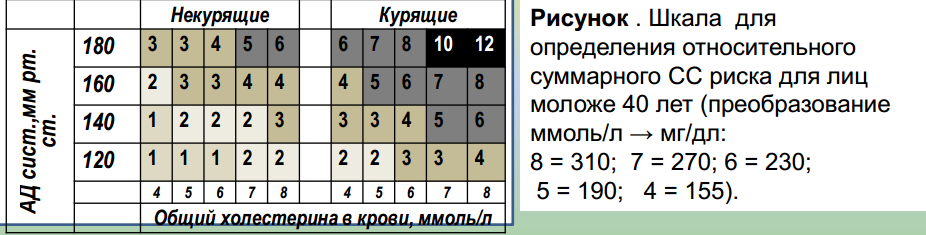 Уровень относительного суммарного СС риска:
1 — низкий; 2 — средний или умеренный; 3–4 — высокий; 5 и более — очень высокий
[Speaker Notes: Например, у человека, имеющего всего 2 ФР — курение и систолическое давление 160 мм рт. ст., в 5 раз выше вероятность развития СС осложнений, чем у человека сходного возраста без этих ФР. При отказе от курения у него же риск снизится до 3 (то есть в 1,5 раза).]
Пункт 11. продолжение
7) разъяснение гражданину с высоким риском развития угрожающего жизни заболевания (состояния) или его осложнения, а также лицам, совместно с ним проживающим, правил действий при их развитии, включая своевременный вызов бригады скорой медицинской помощи;
8) участие в оформлении (ведении) медицинской документации;
9) подведение итогов диспансеризации
[Speaker Notes: 8) участие в оформлении (ведении) медицинской документации;

9) подведение итогов диспансеризации на своем участке;

10]
Пункт 11. продолжение
10)  информирование граждан (в возрасте от 21 года и старше) о возможности медицинского освидетельствования на ВИЧ-инфекцию в соответствии с Федеральным законом N 38-ФЗ с предоставлением адресов медицинских организаций, в которых возможно осуществить добровольное, в том числе анонимное, освидетельствование на ВИЧ-инфекцию
Пункт 12. Задачи отделения (кабинета) медицинской профилактики при проведении диспансеризации
1) участие в информировании населения, находящегося на медицинском обслуживании в медицинской организации, о проведении диспансеризации, о ее целях и задачах, проведение разъяснительной работы и мотивирование граждан к прохождению диспансеризации;
 2) инструктаж граждан, прибывших на диспансеризацию, о порядке ее прохождения, объеме и последовательности проведения обследования;
 3) выполнение доврачебных медицинских исследований первого этапа диспансеризации (опрос (анкетирование), направленный на выявление ХНИЗ, факторов риска их развития, потребления наркотических средств и психотропных веществ без назначения врача, антропометрия, расчет ИМТ , измерение АД, определение уровня общего холестерина и уровня глюкозы в крови экспресс-методом, измерение внутриглазного давления бесконтактным методом);
 4) определение факторов риска ХНИЗ на основании диагностических критериев;
5) определение относительного сердечно-сосудистого риска у граждан в возрасте от 21 года до 39 лет включительно, и абсолютного сердечно-сосудистого риска у граждан в возрасте от 42 до 63 лет включительно, не имеющих заболеваний, связанных с атеросклерозом, сахарного диабета второго типа и хронических болезней почек;
6) проведение на первом этапе диспансеризации индивидуального профилактического консультирования для граждан в возрасте до 72 лет с высоким относительным и высоким и очень высоким абсолютным сердечно-сосудистым риском, и (или) ожирением, и (или) гиперхолестеринемией с уровнем общего холестерина 8 ммоль/л и более, и (или) курящих более 20 сигарет в день; направление указанных граждан на углубленное (индивидуальное или групповое) профилактическое консультирование вне рамок диспансеризации;
[Speaker Notes: Приказ Министерства здравоохранения и социального развития РФ  от 15 мая 2012 г. N 543н"Об утверждении Положения об организации оказания первичной медико-санитарной помощи взрослому населению« (Приложение 27 – кабинет (отделение) медицинской профилактики)]
Пункт 12. Задачи отделения (кабинета) медицинской профилактики при проведении диспансеризации
7) проведение углубленного (индивидуального или группового) профилактического консультирования на втором этапе диспансеризации для граждан:
а) в возрасте до 72 лет с выявленной ишемической болезнью сердца, цереброваскулярными заболеваниями, хронической ишемией нижних конечностей атеросклеротического генеза или болезнями, характеризующимися повышенным кровяным давлением;
б) с выявленным по результатам опроса (анкетирования) риска пагубного потребления алкоголя и (или) потребления наркотических средств и психотропных веществ без назначения врача;
в) для всех граждан в возрасте 75 лет и старше в целях коррекции выявленных факторов риска и (или) профилактики старческой астении;
8) информирование граждан с высоким риском развития угрожающих жизни заболеваний (состояний) или их осложнений, а также лиц, совместно с ними проживающих, о характерных проявлениях указанных заболеваний (состояний) и необходимых неотложных мероприятиях, включая своевременный вызов бригады скорой медицинской помощи;
Пункт 12. Задачи отделения (кабинета) медицинской профилактики при проведении диспансеризации
9) формирование комплекта документов, по результатам исследований, проведенных в рамках диспансеризации, для направления пациента на осмотры врачами-специалистами и врачом-терапевтом по итогам первого и второго этапов диспансеризации, включая заполнение карты учета диспансеризации;

10) учет граждан, прошедших каждый этап диспансеризации, включая заполнение карты учета диспансеризации в соответствии с выполненными в отделении (кабинете) медицинской профилактики мероприятиями, общий контроль заполнения всех разделов указанной карты и подготовку отчета о проведении диспансеризации
Пункт 13. Этапы диспансеризации
Два этапа диспансеризации – скрининг и углубленное обследование
Первый этап диспансеризации проводится с целью выявления у граждан признаков ХНИЗ, факторов риска их развития, потребления наркотических средств и психотропных веществ без назначения врача, а также определения медицинских показаний к выполнению дополнительных обследований и осмотров врачами-специалистами для уточнения диагноза заболевания (состояния) на втором этапе диспансеризации
Второй этап – углубленное обследование для уточнения диагноза заболевания (включает в себя проведение по определенным на первом этапе показаниям ряда инструментально-лабораторных методов исследования и осмотров специалистов)
Пункт 13.  Мероприятия  первого этапа
1)  опрос (анкетирование) 1 раз в 3 года, в целях выявления жалоб, характерных для неинфекционных заболеваний, личного анамнеза, курения, потребления алкоголя, риска потребления наркотических средств и психотропных веществ, характера питания, физической активности, а также в целях выявления у граждан в возрасте 75 лет и старше риска падений, жалоб, характерных для остеопороза, депрессии, сердечной недостаточности, некоррегированных нарушений слуха и зрения;
2) антропометрия (измерение роста стоя, массы тела, окружности талии), расчет ИМТ; (1 раз в 3 года);
3) измерение АД (1 раз в 3 года);
4) определение уровня общего холестерина в крови (допускается использование экспресс-метода (для граждан в возрасте до 85 лет 1 раз в 3 года);
5) определение уровня глюкозы в крови натощак (допускается использование экспресс-метода) 1 раз в 3 года;
Мероприятия  первого этапа
6) определение относительного сердечно-сосудистого риска у граждан в возрасте от 21 до 39 лет и абсолютного сердечно-сосудистого риска у граждан в возрасте от 40 до 65 лет включительно, не имеющих заболеваний, связанных с атеросклерозом; сахарного диабета второго типа и хронических болезней почек, ежегодно;
7) проведение индивидуального профилактического консультирования в отделении (кабинете) медицинской профилактики (центре здоровья, фельдшерском здравпункте или фельдшерско-акушерском пункте) для граждан в возрасте до 72 лет с высоким относительным и высоким и очень высоким абсолютным сердечно-сосудистым риском, и (или) ожирением, и (или) гиперхолестеринемией с уровнем общего холестерина 8 ммоль/л и более, и (или) курящих более 20 сигарет в день; направление указанных граждан на углубленное (индивидуальное или групповое) профилактическое консультирование вне рамок диспансеризации;
Мероприятия  первого этапа
8) электрокардиографию в покое (для мужчин в возрасте 36 лет и старше, для женщин в возрасте 40 лет и старше 1 раз в 3
9) осмотр фельдшером (акушеркой), взятие с использованием щетки цитологической цервикальной мазка (соскоба) с поверхности шейки матки (наружного маточного зева) и цервикального канала на цитологическое исследование (далее - мазок с шейки матки), цитологическое исследование мазка с шейки матки (для женщин в возрасте от 18  до 39 лет 1 раз в 3 года),  с 40 лет - ежегодно
10) флюорографию легких 1 раз в 2 года;
[Speaker Notes: в Европе мазок с шейки матки проводится у женщин с 25 до 69 лет 1 раз в 3 года; в США - с 21 до 65 лет]
Мероприятия  первого этапа
11) маммографию обеих молочных желез в двух проекциях (для женщин в возрасте  40 лет, каждые 2 года. 
12) исследование кала на скрытую кровь иммунохимическим методом (для граждан в возрасте от 40 до 65 лет 1 раз в 2 года, с 66 до 74 лет ежегодно); 
13) определение простат-специфического антигена (ПСА) в крови (для мужчин в возрасте 45 лет, 50,55, 60,64)
14) измерение внутриглазного давления 1 раз в 3 года (для граждан в возрасте от  40 лет  ежегодно
[Speaker Notes: В Европе маммография проводится всем женщинам с 50 до 69 лет, в США - с 40(50) до 75 лет
в Европе анализ кала на скрытую кровь проводится с 55 до 69 лет 1-2 раза в год; В США – с 50 до 75 лет ежегодно, с 75 до 85 лет – только по желанию граждан, старше 85 лет – не проводится]
Мероприятия  первого этапа
15) прием (осмотр) врачом-терапевтом по завершению исследований первого этапа диспансеризации, проводимых с периодичностью 1 раз в 3 года, включающий установление диагноза, определение группы здоровья, группы диспансерного наблюдения, проведение краткого профилактического консультирования, включая рекомендации по здоровому питанию, уровню физической активности, отказу от курения табака и пагубного потребления алкоголя, определение медицинских показаний для обследований и консультаций в рамках второго этапа диспансеризации;

16) прием (осмотр) врачом-терапевтом по завершению исследований первого этапа диспансеризации, проводимых с периодичностью 1 раз в 2 года при наличии выявленных патологических изменений, включающий определение в соответствии с выявленными изменениями медицинских показаний для обследований и консультаций в рамках второго этапа диспансеризации.
[Speaker Notes: Было 10) маммографию (для женщин в возрасте 39 лет и старше]
Мероприятия  первого этапа
Осмотр терапевта в обязательном порядке включать осмотр кожных покровов и слизистых на предмет раннего выявления предраковых заболеваний кожи (кожный рог, бородавчатый предрак, ограниченный предраковый гиперкератоз, абразивный преканкрозный хейлит Манганотти, пигментная ксеродерма, актинический кератоз, пигментные невусы, лейкоплакии и др.)
Предраковые заболевания кожи
Кожный рог
Диспластический невус
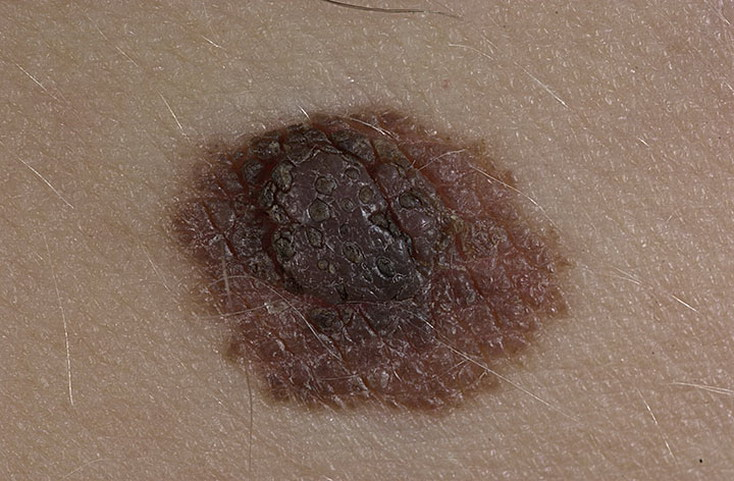 Предраковые заболевания кожи
Преканкрозный хейлит Манганотти. Эрозия красного цвета с гладкой поверхностью на неизмененной красной кайме нижней губы
Лейкоплакия
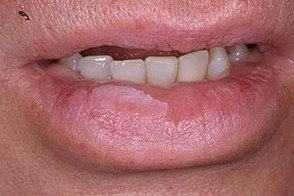 [Speaker Notes: Длительность течения абразивного преканцерозного хейлита Манганотти до его трансформации в рак индивидуальна. Может наступить быстрое озлокачествление процесса (через 4—6 мес); у некоторых больных оно наступает через 5—7 лет после начала заболевания. Клинические признаки, указывающие на возможное начало трансформации в рак, это появление уплотнения в основании и вокруг эрозии, со-сочковые разрастания на ее поверхности, кровоточивость после легкой травматизации, ороговение вокруг эрозии.
Чаще лейкоплакия локализуется на слизистой оболочке щек, преимущественно у углов рта, на нижней губе, реже - на спинке или боковой поверхности языка, альвеолярном отростке и в области дна полости рта.]
Предраковые заболевания кожи
Бородавчатый предрак.
Узелок, покрытый серыми чешуйками, на красной кайме нижней губы
Завершение первого этапа
Граждане, нуждающиеся по результатам первого этапа диспансеризации в дополнительном обследовании, индивидуальном углубленном профилактическом консультировании или групповом профилактическом консультировании (школа пациента), направляются врачом-терапевтом на второй этап диспансеризации.
[Speaker Notes: Первый этап может проводиться мобильными бригадами, осуществляющими свою деятельность в соответствии с правилами организации работы мобильных медицинских бригад, (Приложение N 8 к Положению об организации оказания первичной медико-санитарной помощи взрослому населению, утвержденному приказом Министерства здравоохранения и социального развития Российской Федерации от 15 мая 2012 г. N 543н).
Удалены из объема обследования 1 этапа диспансеризации:
профилактический прием (осмотр, консультация) врача-невролога (для граждан в возрасте 51 год и старше с периодичностью 1 раз в 6 лет)
определение уровня простатспецифического антигена в крови (для мужчин в возрасте старше 50 лет).
Было проведено 2 круглых стола (2014, 2015) с участием ведущих специалистов в области скрининга и онкоурологии поддержали это решение]
П. 14. Мероприятия второго этапа диспансеризации
1) осмотр (консультацию) врачом-неврологом (при наличии впервые выявленных указаний или подозрений на ранее перенесенное острое нарушение мозгового кровообращения для граждан, не находящихся по этому поводу под диспансерным наблюдением, а также в случаях выявления по результатам анкетирования нарушений двигательной функции, когнитивных нарушений и подозрений на депрессию у граждан в возрасте 75 лет и старше, не находящихся по этому поводу под диспансерным наблюдением);
П. 14. Мероприятия второго этапа диспансеризации
2) дуплексное сканирование брахицефальных артерий 
а также для мужчин в возрасте (для мужчин в возрасте от 45 до 72 лет и женщин в возрасте от 54 до 72 лет (было «45 лет и старше и женщин в возрасте > 55 лет»)  при наличии комбинации трех факторов риска развития ХНИЗ: повышенный уровень АД, гиперхолестеринемия, избыточная масса тела или ожирение) , а также 
по направлению врачом-неврологом при впервые выявленном указании или подозрении на ранее перенесенное острое нарушение мозгового кровообращения для граждан в возрасте 75-90 лет, не находящихся по этому поводу под диспансерным наблюдением)
[Speaker Notes: 2) дуплексное сканирование брахицефальных артерий (для мужчин в возрасте от 45 до 72 лет и женщин в возрасте от 54 до 72 лет при наличии комбинации трех факторов риска развития хронических неинфекционных заболеваний: повышенный уровень артериального давления, гиперхолестеринемия, избыточная масса тела или ожирение]
П. 14. Мероприятия второго этапа диспансеризации
3) осмотр (консультацию) врачом-хирургом или врачом-урологом (для мужчин в возрасте 45 лет и 51 года при повышении уровня простат-специфического антигена в крови более 1 нг/мл);
4) осмотр (консультацию) врачом-хирургом или врачом-колопроктологом, включая проведение ректороманоскопии (при положительном анализе кала на скрытую кровь, для граждан в возрасте от 49 лет и старше (было «для граждан в возрасте 45 лет и старше») при отягощенной наследственности по семейному аденоматозу, онкологическим заболеваниям колоректальной области, при выявлении других медицинских показаний по результатам анкетирования, а также по назначению врача-терапевта, врача-уролога, врача-акушера-гинеколога в случаях выявления симптомов онкологических заболеваний колоректальной области)
[Speaker Notes: Было «4) осмотр (консультация) врача-хирурга или врача-уролога для мужчин в возрасте от 42 до 69 лет при впервые выявленных по результатам анкетирования признаках патологии мочеполовой системы или при отягощенной наследственности по раку предстательной железы, а также для мужчин в случае подозрения на рак предстательной железы по результатам УЗИ»
Колопроктолог «для граждан при положительном анализе кала на скрытую кровь, для граждан в возрасте 45 лет и старше при отягощенной наследственности по семейному полипозу, онкологическим заболеваниям колоректальной области, при выявлении других медицинских показаний по результатам анкетирования, а также по назначению врача-терапевта, врача-уролога, врача-акушера-гинеколога в случаях выявления симптомов онкологических заболеваний колоректальной области»]
П. 14. Мероприятия второго этапа диспансеризации
5) колоноскопию (для граждан в случае подозрения на онкологическое заболевание толстой кишки по назначению врача-хирурга или врача- колопроктолога);

6) спирометрию (для граждан с подозрением на хроническое бронхолегочное заболевание по результатам анкетирования, курящих по направлению врача-терапевта)
П. 14. Мероприятия второго этапа диспансеризации
7) осмотр (консультацию) врачом-акушером-гинекологом (для женщин в возрасте   с выявленными патологическими изменениями по результатам цитологического исследования мазка с шейки матки и (или) маммографии);

8) осмотр (консультацию) врачом-оториноларингологом (для граждан в возрасте 75 лет и старше при наличии медицинских показаний по результатам анкетирования или осмотра врача-терапевта);

9) осмотр (консультацию) врачом-офтальмологом (для граждан в возрасте 60 лет и старше, имеющих повышенное внутриглазное давление, и для граждан в возрасте 75 лет и старше, имеющих снижение остроты зрения, не поддающееся очковой коррекции, выявленное по результатам анкетирования);
[Speaker Notes: Офтальмолог было «для граждан в возрасте 39 лет и старше, имеющих повышенное внутриглазное давление и для граждан в возрасте 75 лет и старше, имеющих снижение остроты зрения, не поддающееся очковой коррекции, выявленное по результатам анкетирования»]
П. 14. Мероприятия второго этапа диспансеризации
10) проведение индивидуального или группового (школы для пациентов) углубленного профилактического консультирования в отделении (кабинете) медицинской профилактики (центре здоровья, фельдшерском здравпункте или фельдшерско-акушерском пункте) для граждан:
а) в возрасте до 72 лет с выявленной ишемической болезнью сердца, цереброваскулярными заболеваниями, хронической ишемией нижних конечностей атеросклеротического генеза или болезнями, характеризующимися повышенным кровяным давлением;
б) с выявленным по результатам опроса (анкетирования) риска пагубного потребления алкоголя и (или) потребления наркотических средств и психотропных веществ без назначения врача;
в) для всех граждан в возрасте 75 лет и старше в целях коррекции выявленных факторов риска и (или) профилактики старческой астении
Эзофагогастродуоденоскопия 
для граждан в возрасте  45 лет при выявлении по результатам анкетирования жалоб, свидетельствующих о возможном онкологическом заболевании верхних отделов желудочно-кишечного тракта,
или отягощенной наследственности по онкологическим заболеваниям органов ЖКТ
Определение липидного спектра крови (уровень ОХ, холестерина ЛПВП, холестерина ЛПНП, ТГ) для граждан с выявленным повышением уровня ОХ в крови)
Завершение второго этапа
15) прием (осмотр) врача-терапевта, включающий 
установление (уточнение) диагноза, 
определение (уточнение) группы состояния здоровья, 
определение группы диспансерного наблюдения (с учетом заключений врачей-специалистов),
 а также направление граждан при наличии медицинских показаний на дополнительное обследование, не входящее в объем диспансеризации, для получения специализированной, в том числе высокотехнологичной, медицинской помощи, на санаторно-курортное лечение.
Возможность учитывать результаты исследований, консультаций
П. 15. При наличии у гражданина документально подтвержденных результатов осмотров (консультаций) врачами-специалистами (фельдшером или акушеркой) (далее - осмотр), исследований или сведений об иных медицинских мероприятиях, входящих в объем диспансеризации согласно пунктам 13 и 14 настоящего Порядка, которые выполнялись в течение 12 месяцев, предшествующих месяцу проведения диспансеризации, решение о необходимости повторного осмотра, исследования или мероприятия в рамках диспансеризации принимается индивидуально с учетом всех имеющихся результатов обследования и состояния здоровья гражданина.
Расширены возможности проведения дополнительных исследований не входящих в объем диспансеризации
П. 16. При выявлении у гражданина в процессе диспансеризации медицинских показаний к проведению осмотров врачами-специалистами, исследований и мероприятий, не входящих в объем диспансеризации в соответствии с настоящим Порядком, они назначаются и выполняются с учетом положений порядков оказания медицинской помощи по профилю выявленного или предполагаемого заболевания (состояния) и стандартов медицинской помощи, утвержденных в соответствии с частью 2 статьи 37 Федерального закона от 21 ноября 2011 г. N 323-ФЗ "Об основах охраны здоровья граждан в Российской Федерации", а также клинических рекомендаций (протоколов лечения) по вопросам оказания медицинской помощи, разработанных и утвержденных в соответствии с частью 2 статьи 76 Федерального закона от 21 ноября 2011 г. N 323-ФЗ "Об основах охраны здоровья граждан в Российской Федерации".
Процедура оформления учетной документации
П. 17. На основе сведений о прохождении гражданином диспансеризации медицинским работником отделения (кабинета) медицинской профилактики, а также фельдшерского здравпункта или фельдшерско-акушерского пункта по результатам исследований, проведенных в рамках диспансеризации в данном фельдшерском здравпункте или фельдшерско-акушерском пункте, заполняется карта учета диспансеризации, которая подшивается в медицинскую карту амбулаторного больного
Результаты исследований, проводимых с периодичностью 1 раз в 2 года, учитываются в карте учета диспансеризации при совпадении года их проведения с исследованиями, проводимыми 1 раз в 3 года (совпадения происходят 1 раз в 6 лет). Остальные исследования, проводимые с периодичностью 1 раз в 2 года, учитываются отдельно в карте учета диспансеризации.
Результаты исследований и осмотров, входящих в объем диспансеризации вносятся в медицинскую карту амбулаторного больного с пометкой "Диспансеризация".
[Speaker Notes: В медицинскую карту амбулаторного больного подшивается учетная форма № 131/у  «Карта учета диспансеризации (профилактического медицинского осмотра)» (утв. приказом МЗ РФ от 3 марта 2015 г. № 87н)]
Группы здоровьяI группа здоровья
I группа состояния здоровья — граждане, у которых 
не установлены ХНИЗ, 
отсутствуют ФР развития таких заболеваний, 
или есть ФР при низком или среднем абсолютном сердечно-сосудистом риске (менее 5% по SCORE),
не нуждаются в диспансерном наблюдении по поводу других заболеваний (состояний)
[Speaker Notes: I группа здоровья - граждане, у которых не установлены хронические неинфекционные заболевания, отсутствуют факторы риска развития таких заболеваний или имеются указанные факторы риска при низком или среднем абсолютном сердечно-сосудистом риске и которые не нуждаются в диспансерном наблюдении по поводу других заболеваний (состояний).]
I группа здоровья
Таким гражданам в рамках первого этапа диспансеризации проводится краткое профилактическое консультирование врачом-терапевтом, включающее рекомендации по здоровому питанию, уровню физической активности, отказу от курения табака и пагубного потребления алкоголя, 
а лицам с высоким относительным сердечно-сосудистым риском дополнительно в отделении (кабинете) медицинской профилактики (центре здоровья, фельдшерском здравпункте или фельдшерско-акушерском пункте) проводится индивидуальное профилактическое консультирование.
II  группа здоровья
II группа состояния здоровья — граждане, у которых
нет ХНИЗ,
но есть ФР развития ХНИЗ при высоком или очень высоком абсолютном сердечно-сосудистом риске 
Лица, у которых выявлено с ожирение (ИМТ ≥ 30 кг/м2, гиперхолестеринемия ОХ >8 ммоль/л, курение > 20 сигарет в день, риск пагубного потребления алкоголя, риск потребления наркотических средств и психотропных веществ без назначения врача  
не нуждаются в диспансерном наблюдении по поводу других заболеваний (состояний)
Таким гражданам в рамках первого этапа диспансеризации проводится краткое профилактическое консультирование врачом-терапевтом. 
Лицам с высоким или очень высоким абсолютным сердечно-сосудистым риском, и (или) курящим более 20 сигарет в день, и (или) у которых выявлено ожирение, и (или) гиперхолестеринемия, с уровнем общего холестерина 8 ммоль/л и более, проводится индивидуальное профилактическое консультирование в отделении (кабинете) медицинской профилактики, центре здоровья, фельдшерском здравпункте или фельдшерско-акушерском пункте.
Гражданам с выявленным риском пагубного потребления алкоголя и (или) риском потребления наркотических средств и психотропных веществ без назначения врача на втором этапе диспансеризации проводится углубленное (индивидуальное или групповое) профилактическое консультирование. 
Гражданам II группы здоровья при наличии медицинских показаний врачом-терапевтом назначаются лекарственные препараты для медицинского применения в целях фармакологической коррекции выявленных факторов риска.
Граждане II группы здоровья с высоким или очень высоким абсолютным сердечно-сосудистым риском подлежат диспансерному наблюдению врачом (фельдшером) отделения (кабинета) медицинской профилактики или центра здоровья, а также фельдшером фельдшерского здравпункта или фельдшерско-акушерского пункта, 
за исключением пациентов с уровнем общего холестерина 8 ммоль/л и более, которые подлежат диспансерному наблюдению врачом-терапевтом.
IIIа группа состояния здоровья
IIIа группа состояния здоровья - граждане, имеющие 
ХНИЗ, требующие установления диспансерного наблюдения или оказания специализированной, в том числе высокотехнологичной, медицинской помощи, 
а также граждане с подозрением на наличие этих заболеваний (состояний), нуждающиеся в дополнительном обследовании *
*По результатам дополнительного обследования группа состояния здоровья гражданина может быть изменена. При наличии у пациента и ХНИЗ, и других заболеваний (состояний), требующих диспансерного наблюдения, его включают в IIIа группу состояния здоровья.
IIIб группа состояния здоровья
IIIб группа состояния здоровья - граждане,
 не имеющие ХНИЗ, 
но требующие установления диспансерного наблюдения или оказания специализированной, в том числе высокотехнологичной, медицинской помощи по поводу иных заболеваний, 
а также граждане с подозрением на наличие этих заболеваний, нуждающиеся в дополнительном обследовании
Гражданам IIIa и IIIб группами здоровья, имеющим факторы риска развития ХНИЗ, в рамках первого этапа диспансеризации проводится краткое профилактическое консультирование врачом-терапевтом. 
В рамках второго этапа диспансеризации гражданам в возрасте до 72 лет с выявленной ишемической болезнью сердца, цереброваскулярными заболеваниями, хронической ишемией нижних конечностей атеросклеротического генеза или болезнями, характеризующимися повышенным кровяным давлением и всем гражданам в возрасте 75 лет и старше в целях коррекции выявленных факторов риска и (или) профилактики старческой астении проводится углубленное (индивидуальное или групповое) профилактическое консультирование в отделении (кабинете) медицинской профилактики, центре здоровья, фельдшерском здравпункте или фельдшерско-акушерском пункте.
При наличии медицинских показаний врачом-терапевтом назначаются лекарственные препараты для медицинского применения в целях фармакологической коррекции выявленных факторов риска.
Граждане с IIIa и IIIб группами здоровья подлежат диспансерному наблюдению врачом-терапевтом, врачами-специалистами с проведением лечебных, реабилитационных и профилактических мероприятий
Критерии эффективности диспансеризации
охват диспансеризацией населения, подлежащего диспансеризации в текущем году (плановое значение - не менее 63%)

охват индивидуальным профилактическим консультированием на первом этапе диспансеризации граждан, имеющих высокий относительный и высокий и очень высокий абсолютный сердечно-сосудистый риск, не менее 90% от общего их числа
[Speaker Notes: Было «охват диспансеризацией населения, находящегося на медицинском обслуживании в медицинской организации и подлежащего диспансеризации в текущем году (плановое значение - не менее 21% ежегодно)»;]
Критерии эффективности диспансеризации
3) охват углубленным (индивидуальным или групповым) профилактическим консультированием на втором этапе диспансеризации граждан в возрасте до 72 лет с впервые выявленной ишемической болезнью сердца, цереброваскулярными заболеваниями или болезнями, характеризующимися повышенным кровяным давлением, не менее 70% от общего их числа;
4) охват углубленным (индивидуальным или групповым) профилактическим консультированием на втором этапе диспансеризации граждан в возрасте до 72 лет, имеющих риск пагубного потребления алкоголя и (или) риск потребления наркотических средств и психотропных веществ без назначения врача, не менее 70% от общего их числа;
5) охват углубленным (индивидуальным или групповым) профилактическим консультированием на втором этапе диспансеризации граждан в возрасте 75 лет и старше не менее 70% от общего их числа;
Критерии эффективности диспансеризации
6) охват граждан с впервые выявленными болезнями системы кровообращения, высоким и очень высоким абсолютным сердечно-сосудистым риском диспансерным наблюдением, не менее 80% от общего их числа
Критерии эффективности диспансеризации
Первый этап диспансеризации считается законченным в случае выполнения не менее 85 % от объема диспансеризации, установленного для данного возраста и пола гражданина и отказов гражданина от прохождения отдельных осмотров и исследований 
при этом обязательным является проведение анкетирования и приема (осмотра) врача – терапевта
Учет всех мероприятий
П. 20. В медицинской организации должен вестись учет граждан, прошедших каждый этап диспансеризации, с регистрацией осмотров, исследований и иных медицинских мероприятий, выполненных в рамках проведения диспансеризации, и осмотров, исследований, мероприятий, выполненных ранее вне рамок диспансеризации и учитываемых при диспансеризации в соответствии с пунктом 15 настоящего Порядка, а также отказов граждан от прохождения отдельных осмотров, исследований и мероприятий.
Порядок оплаты диспансеризации
Первый этап диспансеризации считается завершенным и подлежит оплате в рамках территориальной программы государственных гарантий бесплатного оказания гражданам медицинской помощи (далее - территориальная программа) в случае выполнения не менее 85% от объема исследований первого этапа диспансеризации, проводимых с периодичностью 1 раз в 3 года, установленного для данного возраста и пола гражданина, при этом обязательным является проведение анкетирования и приема (осмотра) врача - терапевта. 
В случае если число осмотров, исследований и иных медицинских мероприятий, выполненных ранее и учитываемых при диспансеризации в соответствии с пунктом 15 настоящего Порядка, превышает 15% от объема диспансеризации, установленного для соответствующего возраста и пола гражданина, а общий объем выполненных в рамках диспансеризации и учтенных в соответствии с пунктом 15 настоящего Порядка осмотров, исследований и иных медицинских мероприятий составляет 85% и более от объема диспансеризации, первый этап диспансеризации отражается в отчете о проведении диспансеризации как завершенный случай, при этом оплате подлежат только выполненные осмотры (исследования, мероприятия) в соответствии со способами оплаты медицинской помощи, установленными территориальной программой.
Порядок оплаты диспансеризации
Исследования первого этапа диспансеризации, проводимые с периодичностью 1 раз в 2 года, подлежат оплате в соответствии со способами оплаты медицинской помощи, установленными территориальной программой.

В случае выполнения в рамках первого этапа диспансеризации менее 85% от объема диспансеризации, установленного для данного возраста и пола гражданина, но при этом выполненные осмотры, исследования и иные медицинские мероприятия составляют 85% и более от объема обследования, установленного для профилактического медицинского осмотра, такие случаи учитываются как проведенный гражданину профилактический медицинский осмотр.
Порядок оплаты диспансеризации
Второй этап диспансеризации считается законченным в случае выполнения осмотров, исследований и иных медицинских мероприятий, указанных в пункте 14 настоящего Порядка, необходимость проведения которых определена по результатам первого и второго этапов диспансеризации. 
При определении по результатам первого этапа диспансеризации показаний к проведению на втором этапе только углубленного профилактического консультирования второй этап диспансеризации считается завершенным при его выполнении, при этом осмотр врачом-терапевтом на втором этапе диспансеризации не проводится.
Коды факторов риска по МКБ-10
Повышенный уровень артериального давления – коды I10-I15 (БОЛЕЗНИ, ХАРАКТЕРИЗУЮЩИЕСЯ ПОВЫШЕННЫМ КРОВЯНЫМ ДАВЛЕНИЕМ), а также код R03.0 (ПОВЫШЕННОЕ КРОВЯНОЕ ДАВЛЕНИЕ ПРИ ОТСУТСТВИИ ДИАГНОЗА ГИПЕРТЕНЗИИ)
Дислипидемия - код Е 78 (НАРУШЕНИЯ ОБМЕНА ЛИПОПРОТЕИНОВ И ДРУГИЕ ЛИПИДЕМИИ)
Гипергликемия - код R73.9 (ГИПЕРГЛИКЕМИЯ НЕУТОЧНЁННАЯ) либо наличие сахарного диабета, в том числе в случае, если в результате эффективной терапии достигнута нормогликемия.
Курение табака - код Z72.0 (УПОТРЕБЛЕНИЕ ТАБАКА)
Нерациональное питание – код Z72.4 (НЕПРИЕМЛЕМАЯ ДИЕТА И ВРЕДНЫЕ ПРИВЫЧКИ В ПИТАНИИ)
Избыточная масса тела - код R63.5 (АНОРМАЛЬНАЯ ПРИБАВКА МАССЫ ТЕЛА)
Ожирение - код Е 66 (ОЖИРЕНИЕ)
Коды факторов риска по МКБ-10
Низкая физическая активность - код Z72.3 (НЕДОСТАТОК ФИЗИЧЕСКИХ УПРАЖНЕНИЙ)
Риск пагубного потребления алкоголя - код Z72.1 (УПОТРЕБЛЕНИЕ АЛКОГОЛЯ)
Риск потребления наркотических средств и психотропных веществ без назначения врача - код Z72.2 (УПОТРЕБЛЕНИЕ НАРКОТИКОВ)
Отягощенная наследственность по ССЗ - инфаркт миокарда (МКБ-10 код Z82.4) и (или) мозгового инсульта (МКБ-10 код Z82.3) у близких родственников (матери или родных сестер в возрасте до 65 лет или у отца, родных братьев в возрасте до 55 лет) - код Z82.4
[Speaker Notes: Риск пагубного потребления алкоголя (МКБ-10 код Z72.1) и риск потребления наркотических средств и пси-
хотропных веществ без назначения врача (МКБ-10 код Z72.2).
4
Отягощенная наследственность по ССЗ определяется при наличии Отягощенная наследственность по ЗНО —  (МКБ-10 код Z80).
Отягощенная наследственность по хроническим болезням нижних дыхательных путей —  (МКБ-10 код Z82.5).
Отягощенная наследственность по СД — 
(МКБ-10 код Z83.3).]
Коды факторов риска по МКБ-10
Отягощенная наследственность по мозговому инсульту - код Z82.3
Отягощенная наследственность по ЗНО – наличие у близких родственников в молодом или среднем возрасте или в нескольких поколениях ЗНО- код Z80
Отягощенная наследственность по хроническим болезням нижних дыхательных путей - наличие у близких родственников в молодом или среднем возрасте - код Z 82.5.
Отягощенная наследственность по СД - наличие у близких родственников в молодом или среднем возрасте- код Z83.3.
Профилактический медицинский осмотр
Федеральный закон РФ от 21 ноября 2011 г. N 323-ФЗ «Об основах охраны здоровья граждан в РФ»
Ст. 46 Профилактический медицинский осмотр, проводится в целях раннего (своевременного) выявления состояний, заболеваний и факторов риска их развития, немедицинского потребления наркотических средств и психотропных веществ, а также в целях определения групп здоровья и выработки рекомендаций для пациентов
Цели профилактического медицинского осмотра
Основные цели профилактического медицинского осмотра:
1. Раннее выявление ХНИЗ 
2. Выявление и коррекцию основных факторов риска развития указанных заболеваний 
3. Выявление потребления наркотических средств и психотропных веществ без назначения врача.
[Speaker Notes: Также как и диспансеризации]
Профилактический медицинский осмотр
Профилактический медицинский осмотр в отличие от диспансеризации включает меньший объем обследования, проводится за один этап, одним врачом - терапевтом участковым в любом возрастном периоде взрослого человека по его желанию, но не чаще чем 1 раз в 2 года (в год проведения диспансеризации профилактический медицинский осмотр не проводится)
Мероприятия профосмотра
1) опрос (анкетирование) в целях выявления хронических неинфекционных заболеваний, факторов риска их развития, потребления наркотических средств и психотропных веществ без назначения врача;
2) антропометрию (измерение роста стоя, массы тела, окружности талии), расчет индекса массы тела;
3) измерение артериального давления;
4) определение уровня общего холестерина в крови экспресс-методом (допускается лабораторный метод);
5) исследование уровня глюкозы в крови экспресс-методом (допускается лабораторный метод);
6) определение суммарного сердечно-сосудистого риска (для граждан в возрасте до 65 лет);
7) флюорографию легких
Мероприятия профосмотра
8) маммографию (для женщин в возрасте 39 лет и старше);
9) клинический анализ крови (минимальный объем исследования включает: определение концентрации гемоглобина в эритроцитах, количества лейкоцитов и скорости оседания эритроцитов);
10) исследование кала на скрытую кровь (для граждан в возрасте 45 лет и старше);
11) прием (осмотр) врача-терапевта, включающий определение группы состояния здоровья, группы диспансерного наблюдения (у врача-терапевта или у врача (фельдшера) кабинета медицинской профилактики), краткое профилактическое консультирование, при наличии медицинских показаний направление граждан для получения специализированной, в том числе высокотехнологичной, медицинской помощи, на санаторно-курортное лечение
Консультации специалистов и исследования вне рамок профосмотра
При выявлении у гражданина в процессе профилактического медицинского осмотра медицинских показаний к проведению исследований и осмотров врачами-специалистами, не входящих в объем профилактического медицинского осмотра в соответствии с настоящим Порядком, они назначаются и выполняются гражданину с учетом положений порядков оказания медицинской помощи по профилю выявленного или предполагаемого заболевания (состояния) и стандартов медицинской помощи, утвержденных Министерством здравоохранения Российской Федерации.
Преимущества профилактического медицинского осмотра
Включает в себя весь перечень скрининг-исследований и иных профилактических мероприятий с убедительно доказанной эффективностью по снижению смертности от основных ХНИЗ, рекомендованных к массовому применению ВОЗ 
Регулярное прохождение профосмотра не привязано к какому-либо возрасту. Его можно проходить в любой год лишь бы в предшествующие 2 года гражданин не проходил диспансеризацию или профилактический медицинский осмотр.
Затраты времени на прохождение профилактического медицинского осмотра существенно меньше, чем на прохождение диспансеризации
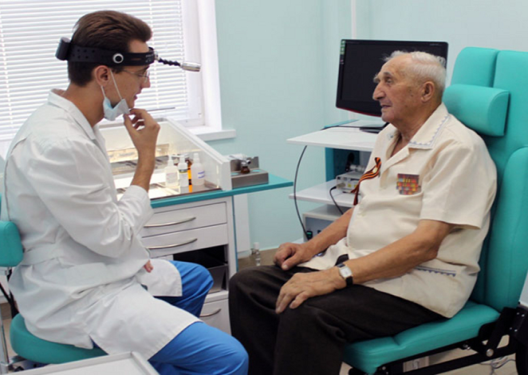 Преимущества диспансеризации перед профосмотром
Для граждан в возрасте от 50-70 лет безусловно уступает по эффективности диспансеризации, в силу большей частоты выявления рака молочной железы и колоректального рака при проведении маммографии и анализа кала на скрытую кровь 1 раз в 2 года. 
В этом возрасте надо особенно активно убеждать граждан к прохождению диспансеризации. 
Граждане старше 75 лет также имеют значительные преимущества при прохождении диспансеризации, так как  они могут сразу же получить консультации врачей-специалистов невролога, оториноляринголога, офтальмолога
Сочетание диспансеризации и профилактического медицинского осмотра должно увеличить охват населения профилактическими мероприятиями
В каждой поликлинике известно число граждан подлежащих диспансеризации в текущем году и число граждан, прошедших ее за отчетный год  (должен составлять не менее 63 % от общего числа граждан подлежащих в текущем году диспансеризации).
ПРИМЕР: 
Допустим  в поликлинике N в 2018 г. пройдет диспансеризацию 63 % населения, а 37 % не пройдут ее по различным причинам.
Отсюда следует, что у 37 % населения в следующем 2019 г. появится право пройти профилактический медицинский осмотр.
Диспансерное наблюдение
Приказ Минздрава России от 21 декабря 2012 г. N 1344н «ОБ УТВЕРЖДЕНИИ ПОРЯДКА ПРОВЕДЕНИЯ ДИСПАНСЕРНОГО НАБЛЮДЕНИЯ»
Порядок регулирует вопросы проведения медицинскими организациями диспансерного наблюдения взрослого населения (в возрасте 18 лет и старше)
П.3 Диспансерное наблюдение
Диспансерное наблюдение осуществляется в отношении граждан, страдающих отдельными видами хронических неинфекционных и инфекционных заболеваний или имеющих высокий риск их развития, а также в отношении граждан, находящихся в восстановительном периоде после перенесенных тяжелых острых заболеваний (состояний, в том числе травм и отравлений).
П.3 ДН за лицами с ХНИЗ – часть диспансеризации
Диспансерное наблюдение за гражданами, страдающими ХНИЗ, являющимися основной причиной инвалидности и преждевременной смертности населения РФ, а также имеющими основные факторы риска развития таких заболеваний (повышенный уровень АД, дислипидемия, повышенный уровень глюкозы в крови, курение табака, пагубное потребление алкоголя, нерациональное питание, низкая физическая активность, избыточная масса тела и ожирение), входит в часть комплекса мероприятий по проведению диспансеризации и профилактических медицинских осмотров населения
Содержание диспансерного приема
Оценка состояния пациента, сбор жалоб и анамнеза, физикальное обследование
Назначение и оценка лабораторных и инструментальных исследований
Установление или уточнение диагноза заболевания
Назначение по медицинским показаниям профилактических, лечебных и реабилитационных мероприятий, в т. ч. направление на специализированную (высокотехнологичную) помощь, санаторно-курортное лечение, в отделение/кабинет медицинской профилактики для углубленного консультирования/группового консультирования
П.5 Периодичность, длительность, объем ДН
Основание для проведения ДН, группа ДН, его длительность, периодичность диспансерных осмотров, объем обследования, профилактических, лечебных и реабилитационных мероприятий определяется в соответствии с порядками и стандартами медицинской помощи Минздрава России, иными нормативными актами РФ, а также клиническими рекомендациями, утвержденными медицинскими профессиональными  организациями
Врач (фельдшер) отделения (кабинета) медицинской профилактики осуществляет диспансерное наблюдение за гражданами, отнесенными по результатам диспансеризации (профилактического медицинского осмотра) к III группе состояния здоровья, а также за гражданами, отнесенными ко II группе состояния здоровья, и имеющими высокий или очень высокий суммарный сердечно-сосудистый риск
Перечень заболеваний (состояний),  при наличии которых  устанавливается группа  ДН врачом-терапевтом. Всего 38 заболеваний (состояний)
Хроническая ИБС без жизнеугрожающих нарушений ритма, ХСН не более II ФК
Состояние после ИМ (более 12 мес.), без стенокардии или со стенокардией стабильного течения I-II ФК, ХСН не более II ФК
Стенокардия стабильного течения I-II ФК у лиц трудоспособного возраста
Стенокардия стабильного течения I-IV ФК у лиц пенсионного возраста
Артериальная гипертония 1-3 степени у лиц с контролируемым АД на фоне приема АГП
Легочная гипертензия I-II ФК со стабильным течением
Состояние после неосл. хирургического и рентгенэндоваскулярного лечения ССЗ (после 6 мес. от операции)
Состояние после осл. хирургического и рентгенэндоваскулярного лечения ССЗ (после 12 мес. от операции)
ХСН I-III ФК, стабильное состояние
Фибрилляция и (или) трепетание предсердий (пароксизмальная и персистирующая формы на фоне эффективной профилактической антиаритмической терапии)
Фибрилляция и (или) трепетание предсердий (пароксизмальная, персистириующая и постоянная формы с эффективным контролем ЧСС на фоне приема лекарственных препаратов)
Предсердная и желудочковая экстрасистолия, наджелудочковые и желудочковые тахикардии на фоне эффективной профилактической антиаритмической терапии
Перечень заболеваний (состояний),  при наличии которых  устанавливается группа  ДН врачом-терапевтом
13.  Эзофагит (эозинофильный,химический, лекарственный)
14. Гастроэзофагеальный рефлюкс с эзофагитом (без цилиндроклеточной метаплазии – пищевода Баррета)
15. Язвенная болезнь желудка, неосложненное течение В течение 5 лет с момента последнего обострения
16. Язвенная болезнь двенадцатиперстной кишки В течение 5 лет с момента последнего обострения
17. Хронический атрофический фундальный и мультифокальный гастрит
18. Полипы (полипоз) желудка
19. Дивертикулярная болезнь кишечника, легкое течение
20. Полипоз кишечника, семейный полипоз толстой кишки, синдром Гартнера, синдром Пейца-Егерса, синдром Турко
21. Состояние после резекции желудка (по прошествии более 2 лет после операции)
22. Рубцовая стриктура пищевода, не требующая оперативного лечения
23. Рецидивирующий и хронический бронхиты
24. ХОБЛ нетяжелого течения без осложнений, в стабильном состоянии
25. Посттуберкулезные и постпневмонические изменения в легких без дыхательной недостаточности
26. Состояние после перенесенного плеврита
27. Бронхиальная астма (контролируемая на фоне приема лекарственных препаратов)
28. Пациенты, перенесшие острую почечную недостаточность, в стабильном состоянии, с ХПН 1 стадии
29. Пациенты, страдающие хронической болезнью почек (независимо от ее причины и стадии), в стабильном состоянии с ХПН 1 стадии
30. Пациенты, относящиеся к группам риска поражения почек
Перечень заболеваний (состояний),  при наличии которых  устанавливается группа  ДН врачом-терапевтом
31. Остеопороз первичный
32. Инсулиннезависимый сахарный диабет (2 тип)
33. Инсулинзависимый сахарный диабет с подобранной дозой  инсулина и стабильным течением
34. Последствия перенесенных ОНМК со стабильным течением по прошествии 6 месяцев после острого периода
35. Деменции, иные состояния, сопровождающиеся когнитивными нарушениями, со стабильным течением
36. Последствия легких черепно-мозговых травм, не сопровождавшихся нейрохирургическим вмешательством, со стабильным течением по прошествии 6 месяцев после травмы
37. Последствия травмы нервной системы, сопровождавшейся нейрохирургическим вмешательством, со стабильным течением по истечении 6 месяцев после операции
38. Стеноз внутренней сонной артерии от 40 до 70%